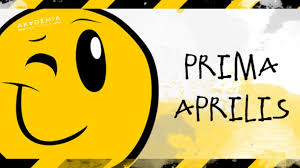 Prima Aprilis, które świętujemy 1 kwietnia, to dzień, w którym trzeba szczególnie uważać. Zapewne czekają nas dziś psikusy ze strony rodziny, znajomych, a nawet nieprawdziwe informacje podawane w mediach. Prima aprilis oznacza po łacinie po prostu „1 kwietnia”. Sam zwyczaj pochodzi najprawdopodobniej od rzymskich świąt – Cerealiów.
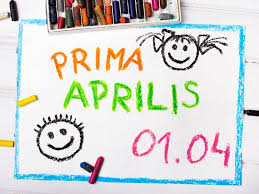 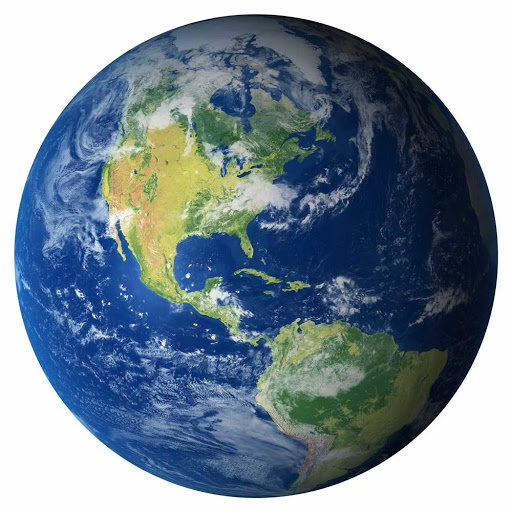 Prima Aprilis
JAN BRZECHWA O „PRIMA APRILIS”
Wiecie, co było pierwszego kwietnia?Kokoszce wyrósł wielbłądzi garb,W niebie fruwała krowa stuletnia,A na topoli świergotał karp.Żyrafa miała króciutką szyję,Lwią grzywą groźnie potrząsał paw,Wilk do jagnięcia wołał: „Niech żyje!”,A zając przebył ocean wpław.Tygrys przed myszą uciekał z trwogi,Wieloryb słonia ciągnął za czub,Kotu wyrosły jelenie rogi,A baranowi — bociani dziób.Niedźwiedź miał ptasie skrzydła po bokach,Krokodyl stłukł się i krzyknął: „Brzdęk!” „Prima aprilis!” - wołała foka,A hipopotam ze śmiechu pękł.
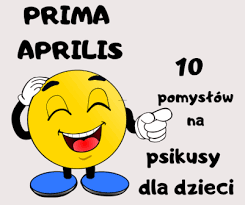 Psikus nr 1
Czy wiecie, że z rodzynków mogą powstać całkiem interesujące robaczki?
A co by było, gdyby jeden taki rodzynkowy stworek wypadł z pasty do zębów w Prima Aprilis?
Przetnij rodzynki na pół. Zroluj połówkę palcami, aby wyglądała jak długi cienki robaczek.  Włóż do otworu tubki dziecięcej (lub „rodzicowej”) pasty do zębów i zakręć tubkę.
Czekaj na minę rodzeństwa/rodzica, gdy wraz z pastą na szczoteczkę wypadnie „robaczek”!
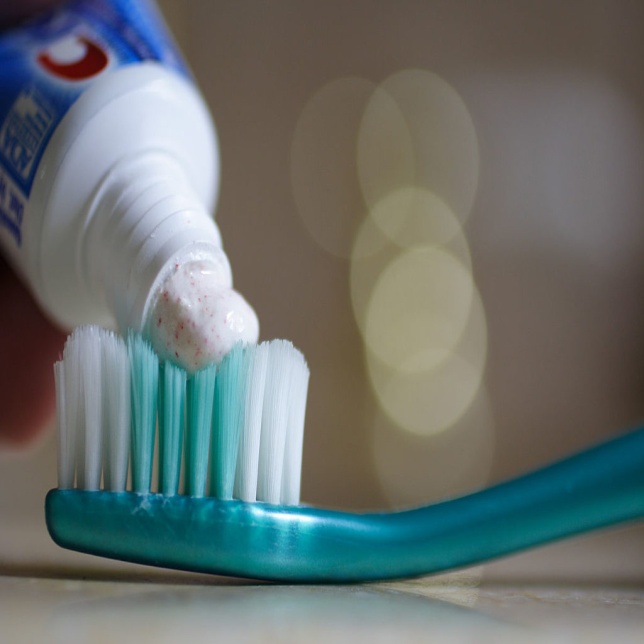 Psikus nr 2
„Dżdżownica w jabłku”
Trzeba wydrążyć jabłko i włożyć w dziurkę żelkową dżdżownicę tak aby jej łepek gustownie wystawał z jabłka. Wygląda i smakuje fantastycznie, a śmiechu z tego żartu będzie co niemiara.
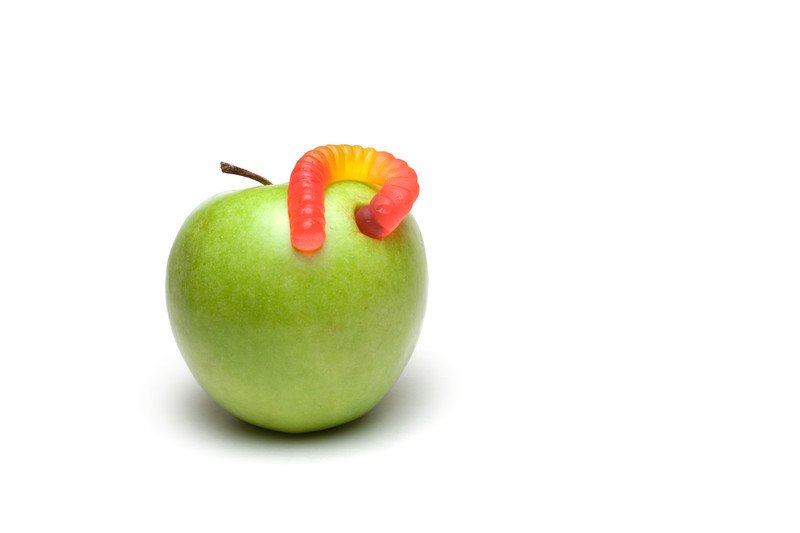 Psikus nr 3
Mydło bez piany
Ten żarcik na Prima Aprilis mogą zrobić dzieci rodzicom, albo … odwrotnie. 
Pokryj mydło warstwą bezbarwnego lakieru do paznokci. Poczekaj aż dobrze wyschnie. Potem poproś dzieciaki/rodziców aby dokładnie umyły ręce przed jedzeniem. Dokładnie, czyli aż do piany na mydle.. a piana.. nie wystąpi, bo mydło „nie działa”!
Psikus nr 4
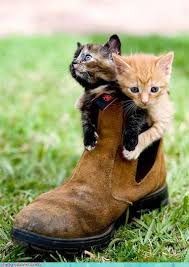 Wielkie stopy 
Jak to się stało, że przez noc stopy aż tak urosły? Tak można zaskoczyć każdego domownika. Wystarczy napchać do butów zwinięte gazety lub watę.
Psikus nr 5
Niewidzialna bariera
Do tego żartu potrzebna jest taśma klejąca i folia spożywcza, którą należy zamocować do framugi drzwi np. łazienkowych. Im mocniej naciągniemy folię tym mniej będzie widoczna i zwiększymy szansę, że w pośpiechu ktoś wpadnie na naszą niespodziankę. Najlepszy efekt osiągniecie umieszczając folię na wysokości twarzy.
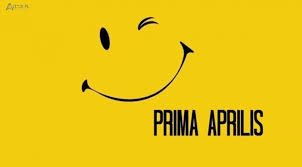 Psikus nr 6
Chrupiący banan
Macie w domu miękkie, dojrzałe banany? Spróbujcie powbijać w niego surowy makaron do spaghetti i poczęstować kogoś z domowników.
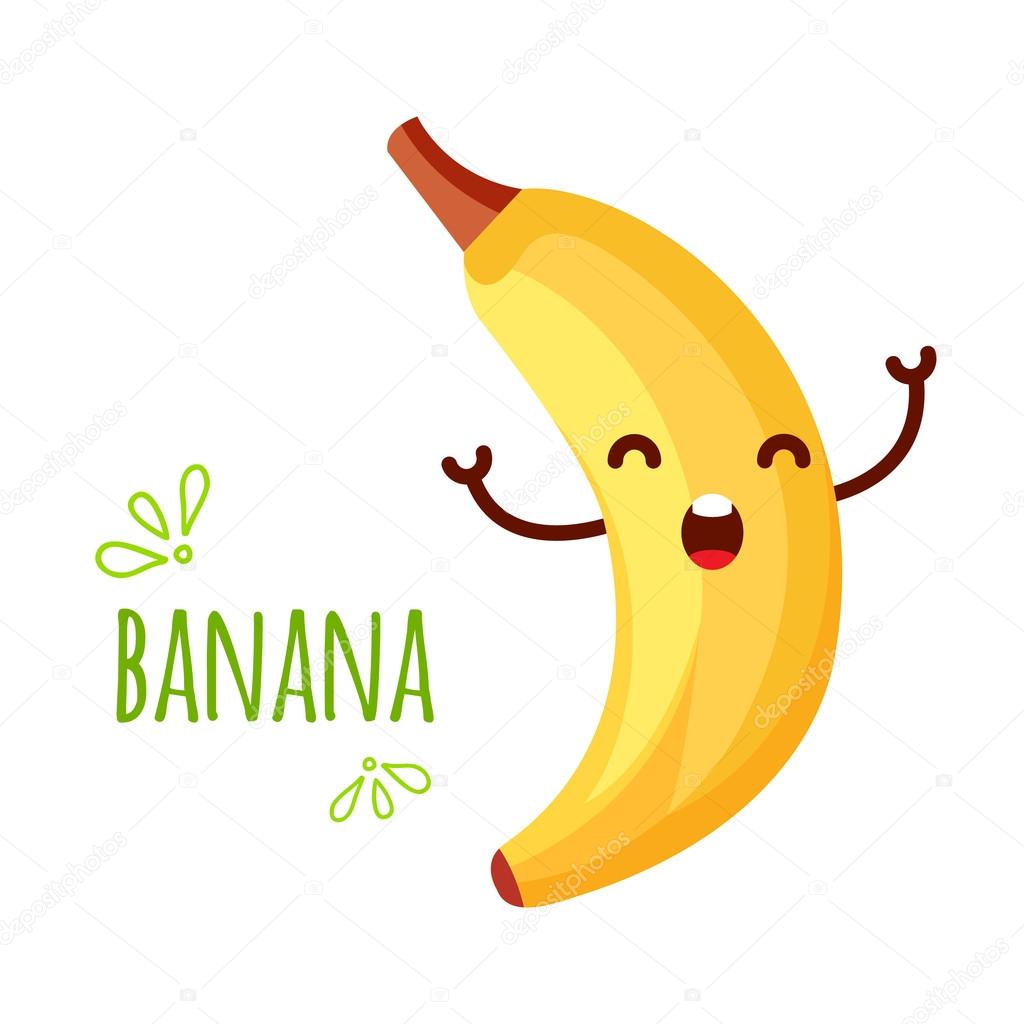 Psikus nr 7
Unieruchomiona myszka komputerowa
W przypadków starszych modeli trzeba zakleić taśmą klejącą kulkę w myszce, tak żeby nie mogła się obracać. W nowszych modelach wystarczy zakryć czarną taśmą lub czarnym papierem przyklejonym zwykłą taśmą klejącą światełko pod myszką.
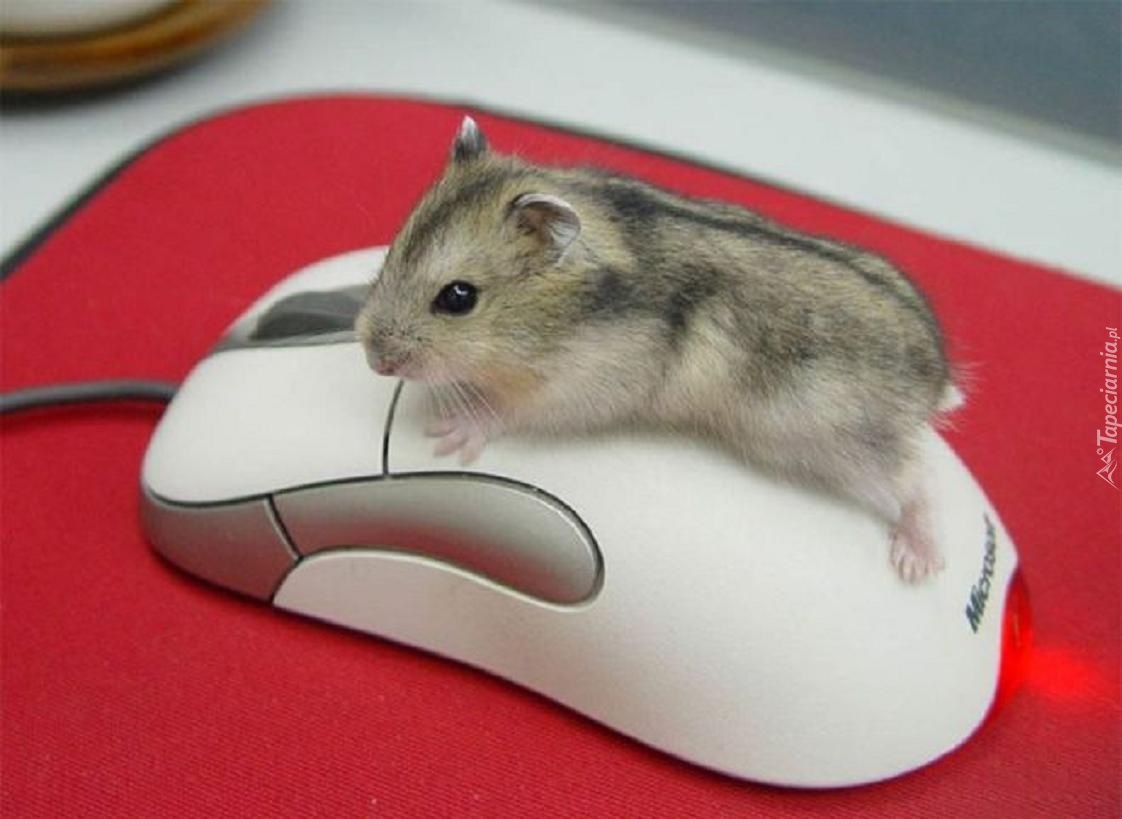 Psikus nr 8
Zimna kawa
Wystarczy nagrzać kubeczek, wlać tam zimną kawę i czekać na zdziwioną minę smakosza.
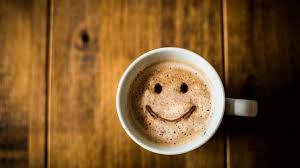 Psikus nr 9
Fałszywe jajko sadzone
Zróbcie rodzeństwu/ rodzicom jajko sadzone z połówki moreli i bitej śmietany np. w sprayu.
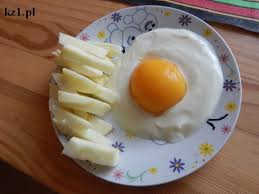 Psikus nr 10
Zamrożony serek
To świetny żart dla maluchów i wszystkich tych, którzy zobaczą zdziwioną minę małego łasucha. Ulubiony serek można zamrozić wraz z łyżką i podać do zjedzenia.
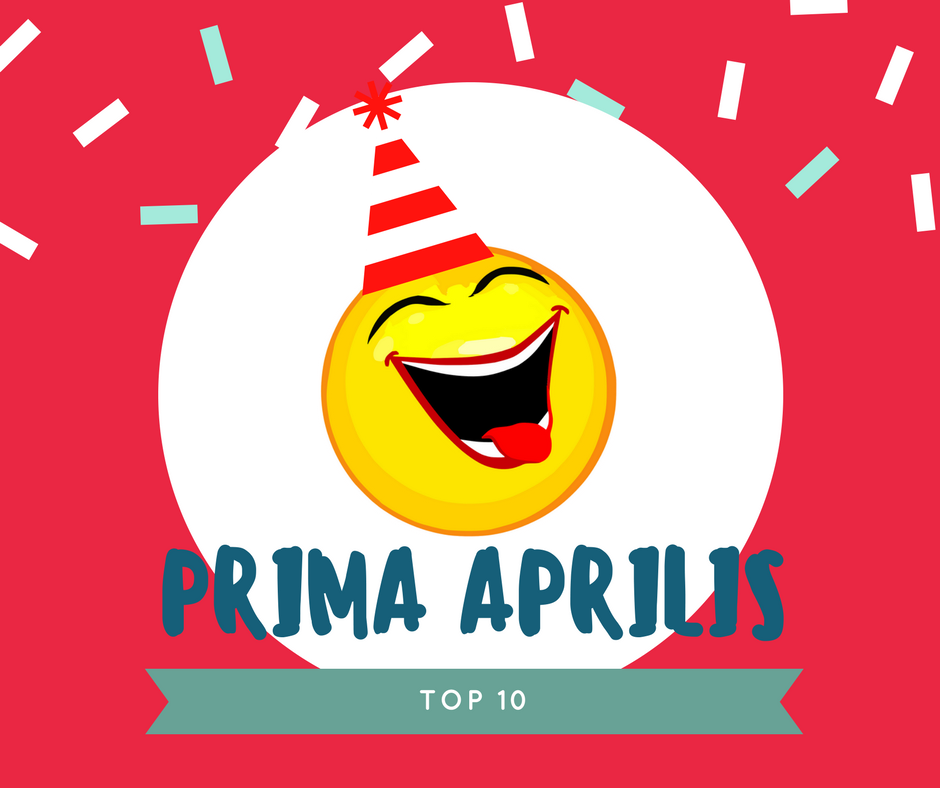 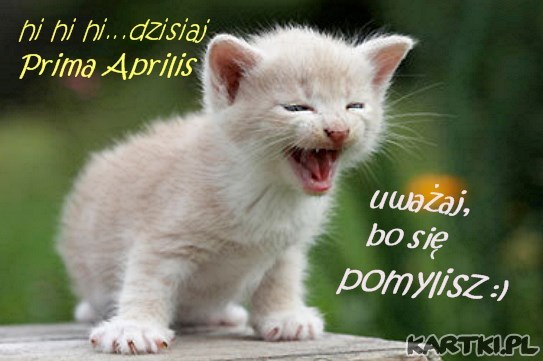